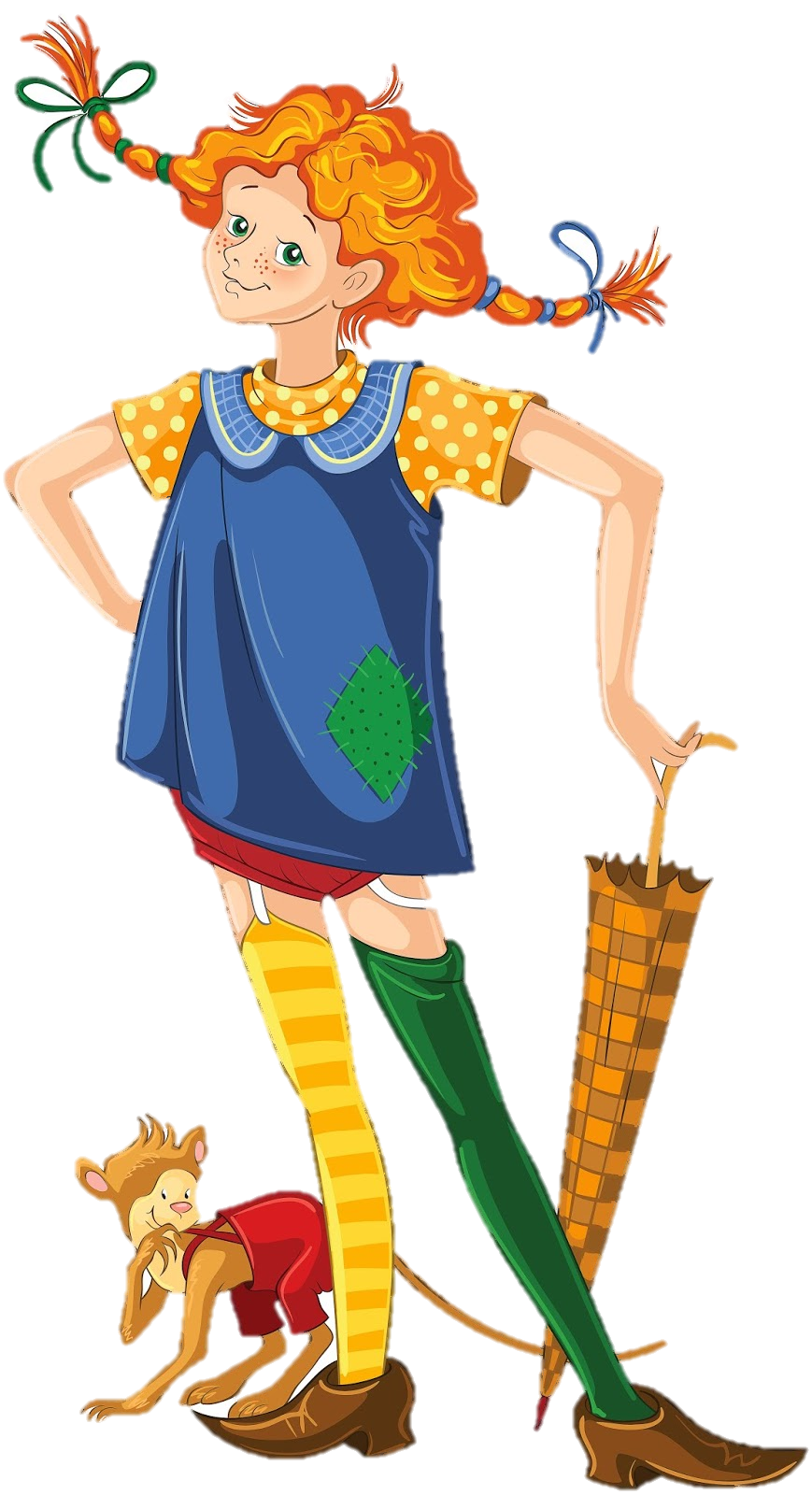 2. razred
Učenje pesmi:
PIKA NOGAVIČKA
Če si moj prijatelj,me kliči Pika Nogavička,pike imam na nosu,a nogavičke na nogah.

Hej, Pika Nogavička,tjala hop, tjala hej, tjala hopsasa,vsak dan si izmislim,nekaj čisto novega.

Hej, Pika Nogavička,alo vsi v Čira čaro se igrat, jaz sem Nogavička,mali neugnani škrat.
Dom, ki mu ni para,je moja vila Čira čara,tu živim kar sama,a dobrodošel mi je vsak.

Hej, Pika Nogavička,….

Jaz počnem, kar hočemin ne počenjam, česar nočem;sama si določim,kako veselo se živi.

Hej, Pika Nogavička,…..
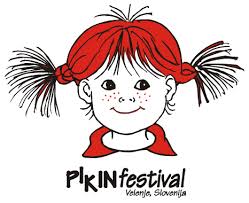 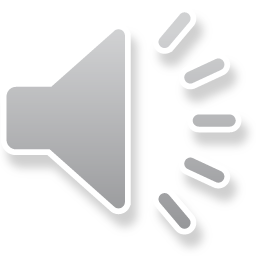 Če si moj prijatelj,me kliči Pika Nogavička,pike imam na nosu,a nogavičke na nogah.

Hej, Pika Nogavička,tjala hop, tjala hej, tjala hopsasa,vsak dan si izmislim,nekaj čisto novega.

Hej, Pika Nogavička,alo vsi v Čira čaro se igrat, jaz sem Nogavička,mali neugnani škrat.
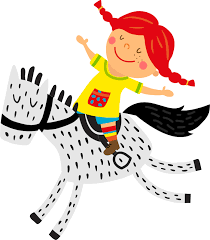 Dom, ki mu ni para,je moja vila Čira čara,tu živim kar sama,a dobrodošel mi je vsak.

Hej, Pika Nogavička,….

Jaz počnem, kar hočemin ne počenjam, česar nočem;sama si določim,kako veselo se živi.

Hej, Pika Nogavička,…..
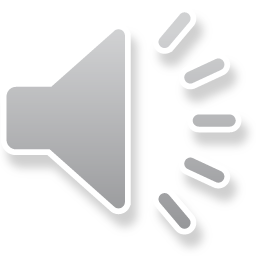 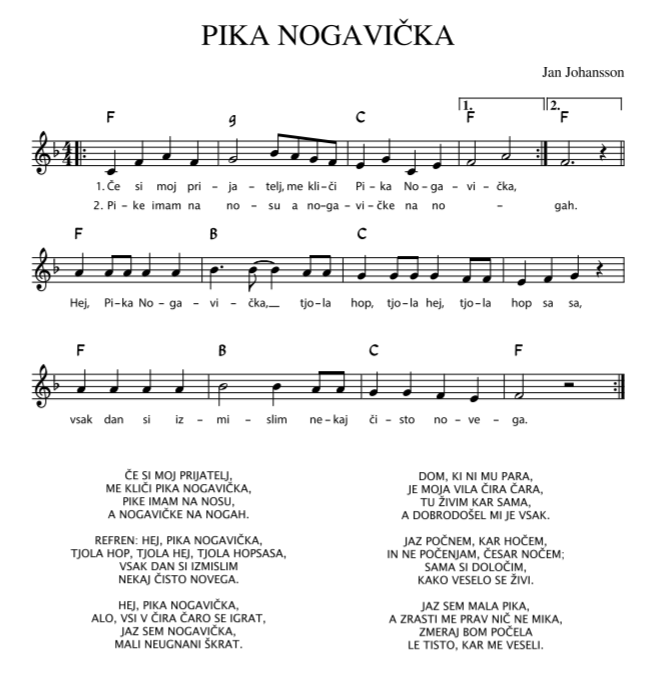 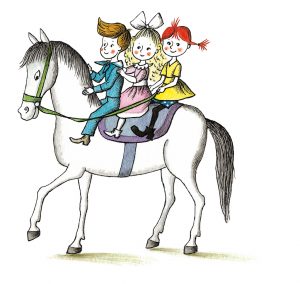 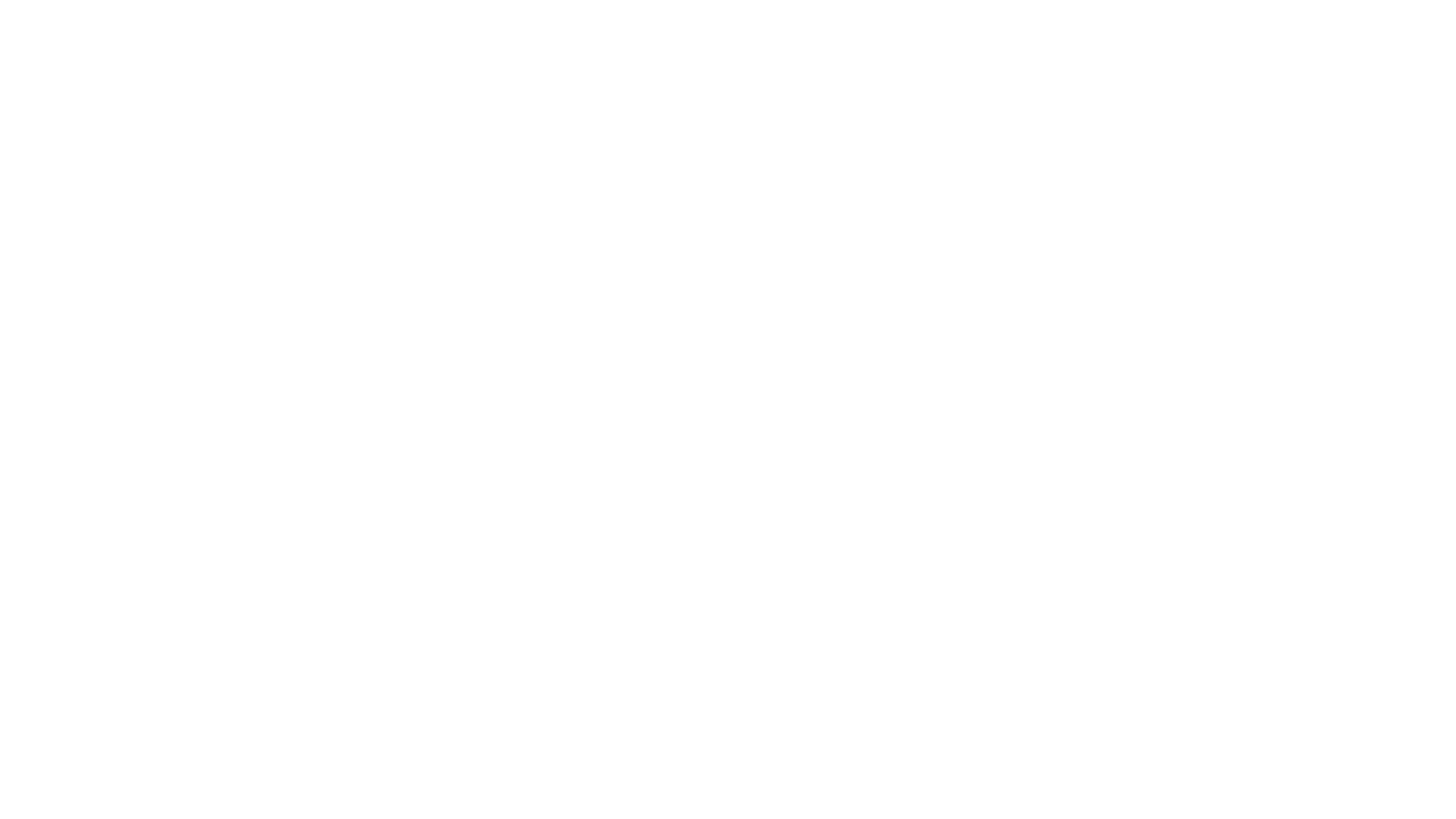 KLIKNI NA SLIKO IN PRISLUHNI PESMICI.
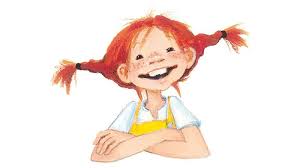